Northern England & the Scottish border
Selected Scenes
Newcastle- upon-Tyne
Berwick-upon-Tweed
The Castle Inn, Edge Hill
Edge Hill University
Edge Hill
Liverpool: The Liverbirds !
Liverpool' s Chinatown gate, at night
Downtown Manchester
University of Manchester 's iconic building
Sheffield
University of Sheffield
Amusing welcome sign (own it!)
Rural & Coastal Scenes
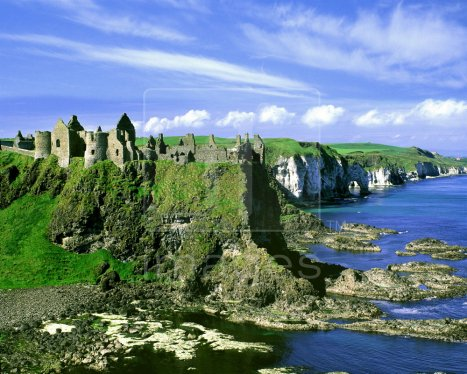 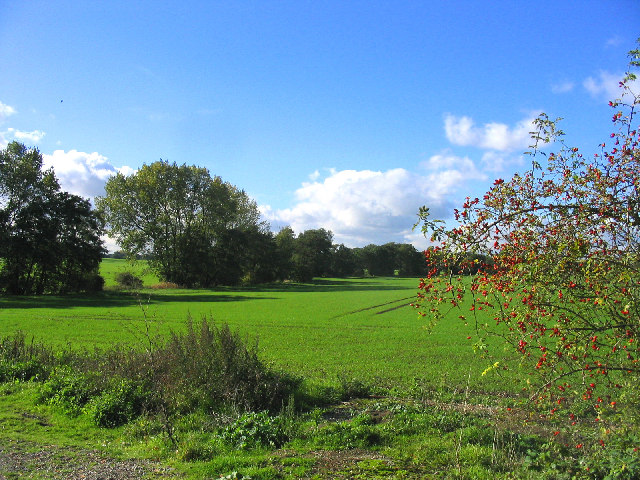 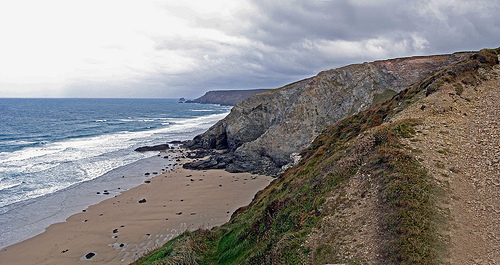 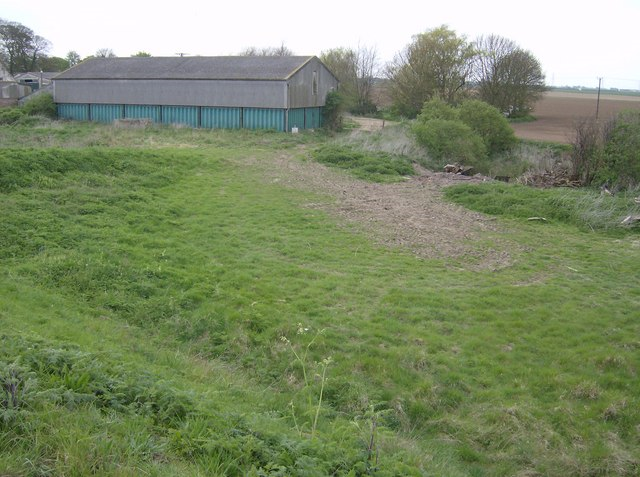 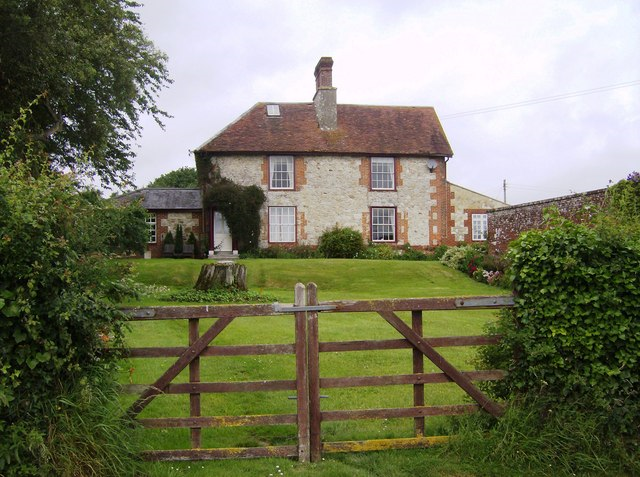 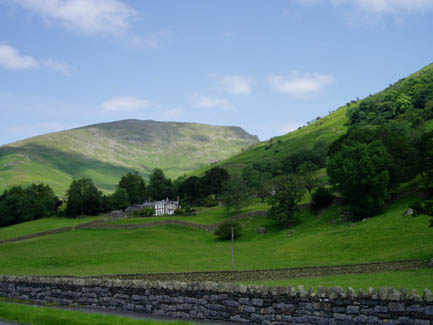 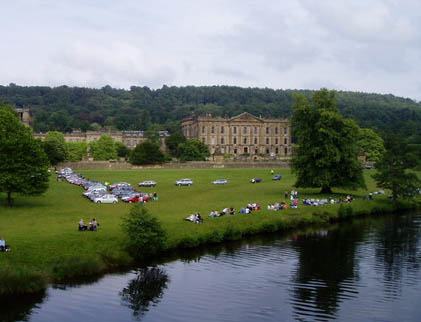 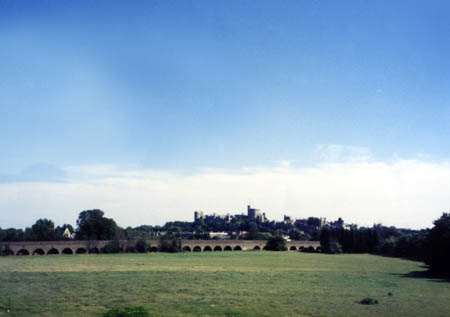